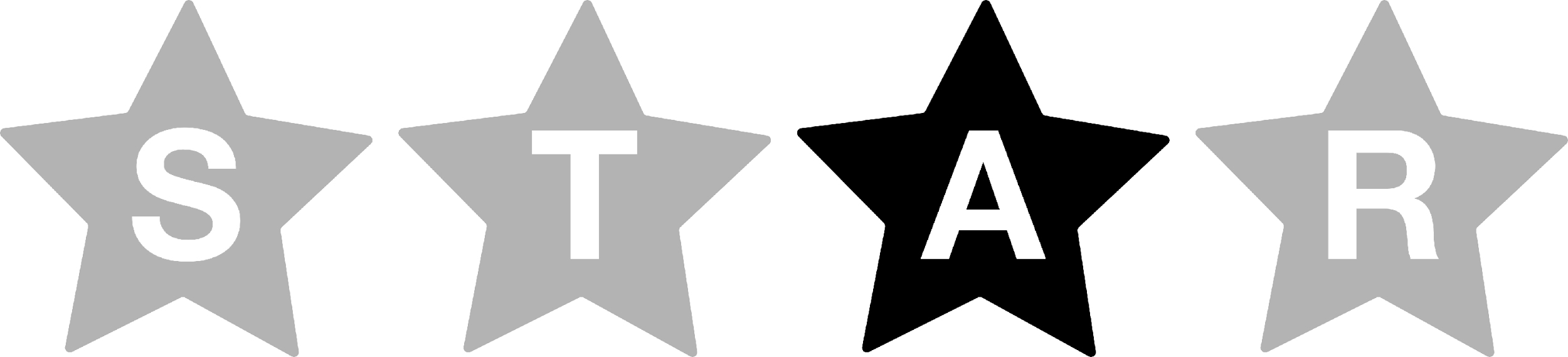 Teaching point
Θετική χρήση τεχνολογίας και του διαδικτύου
childnet.com/star
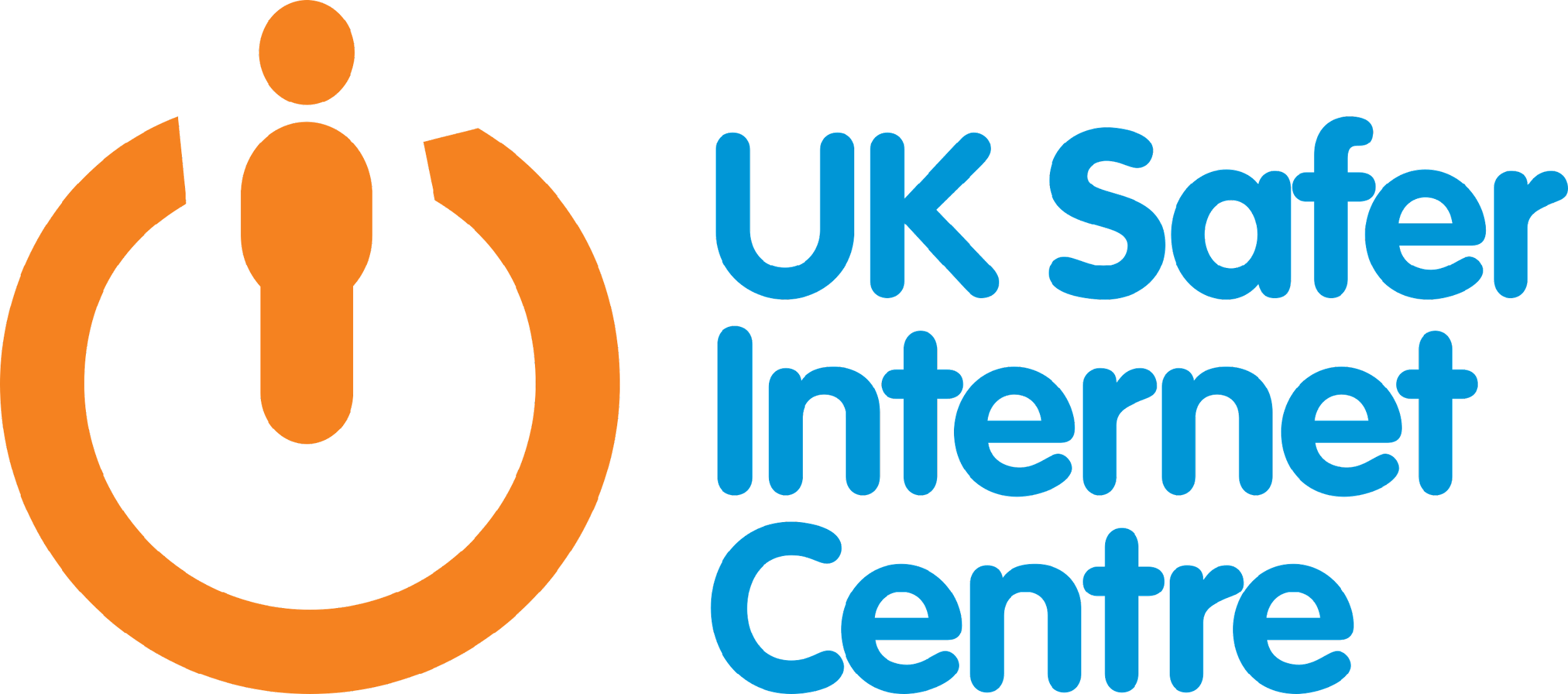 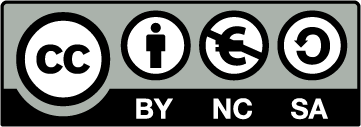 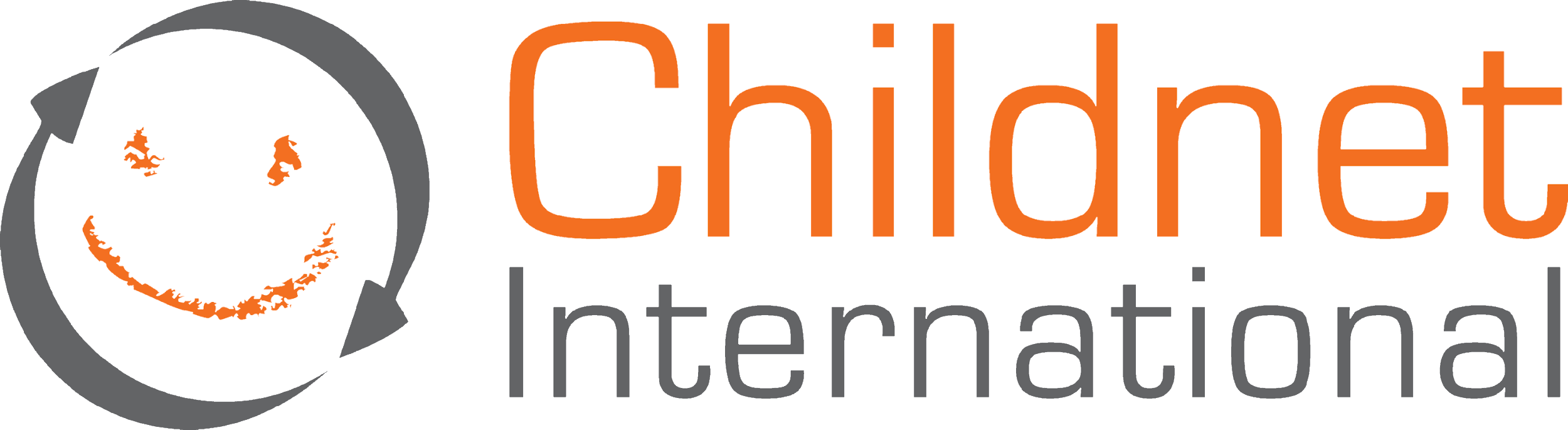 Θετική χρήση τεχνολογίας και διαδικτύου
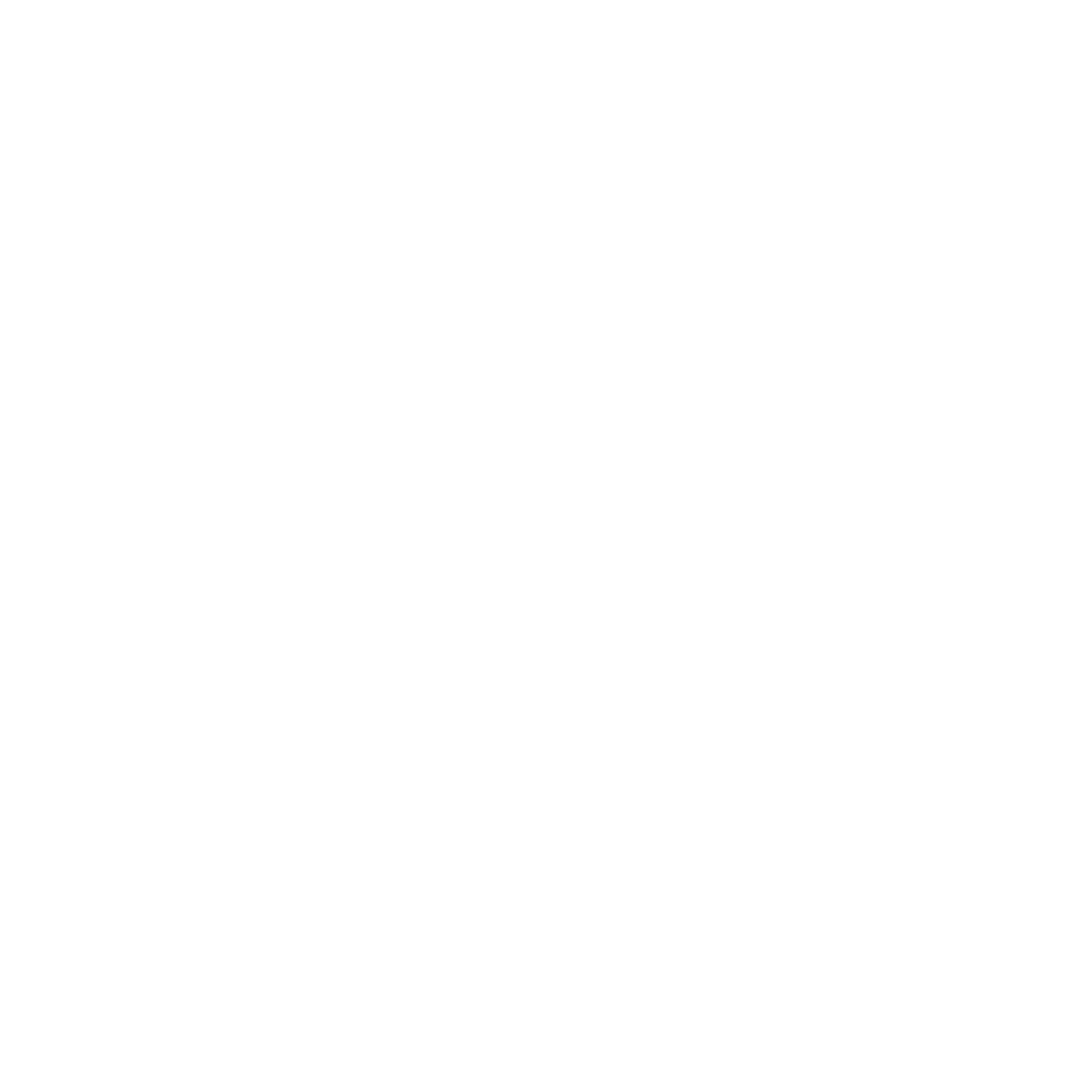 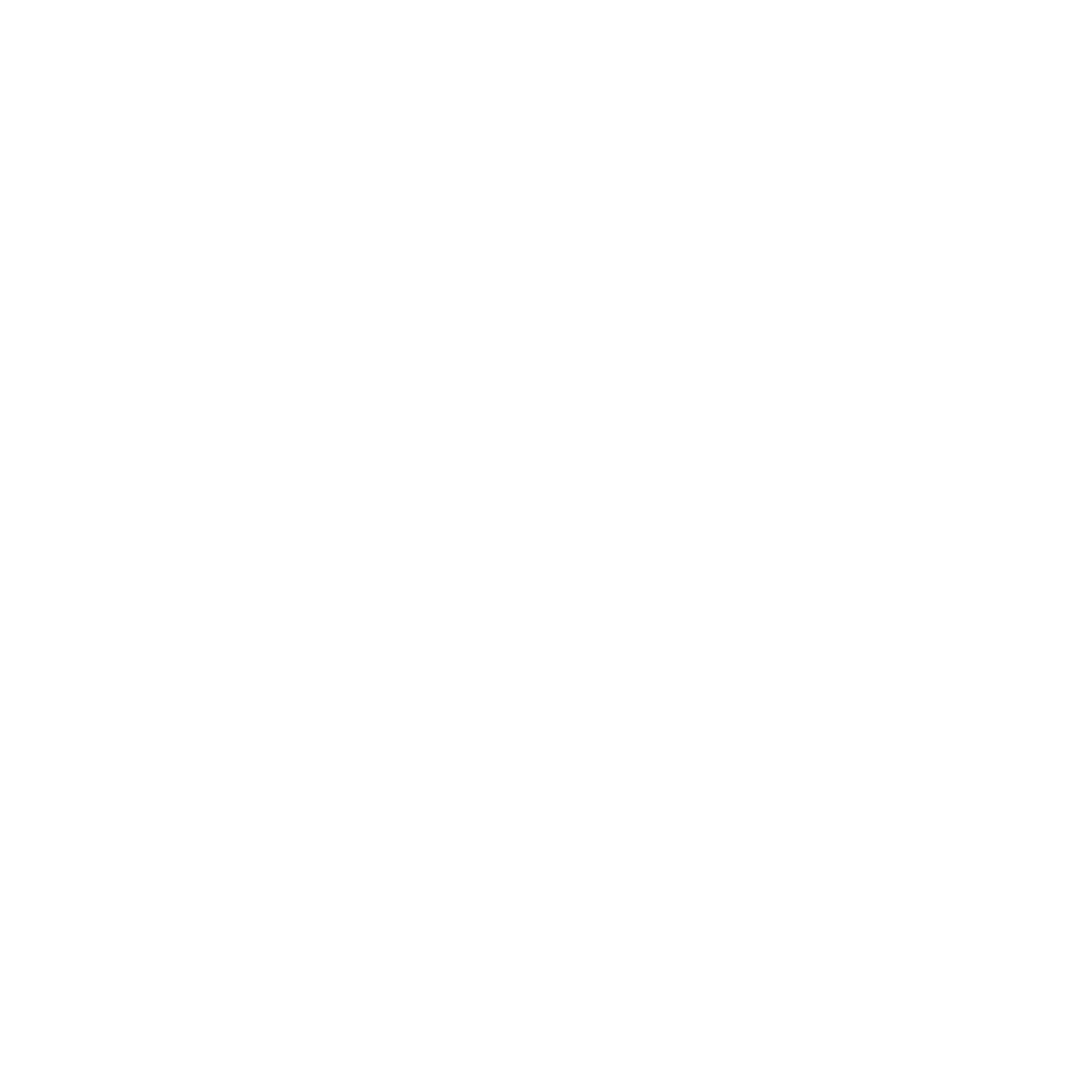 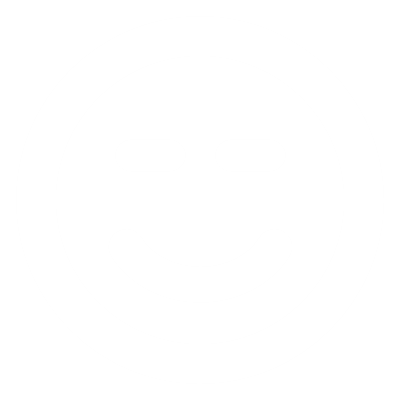 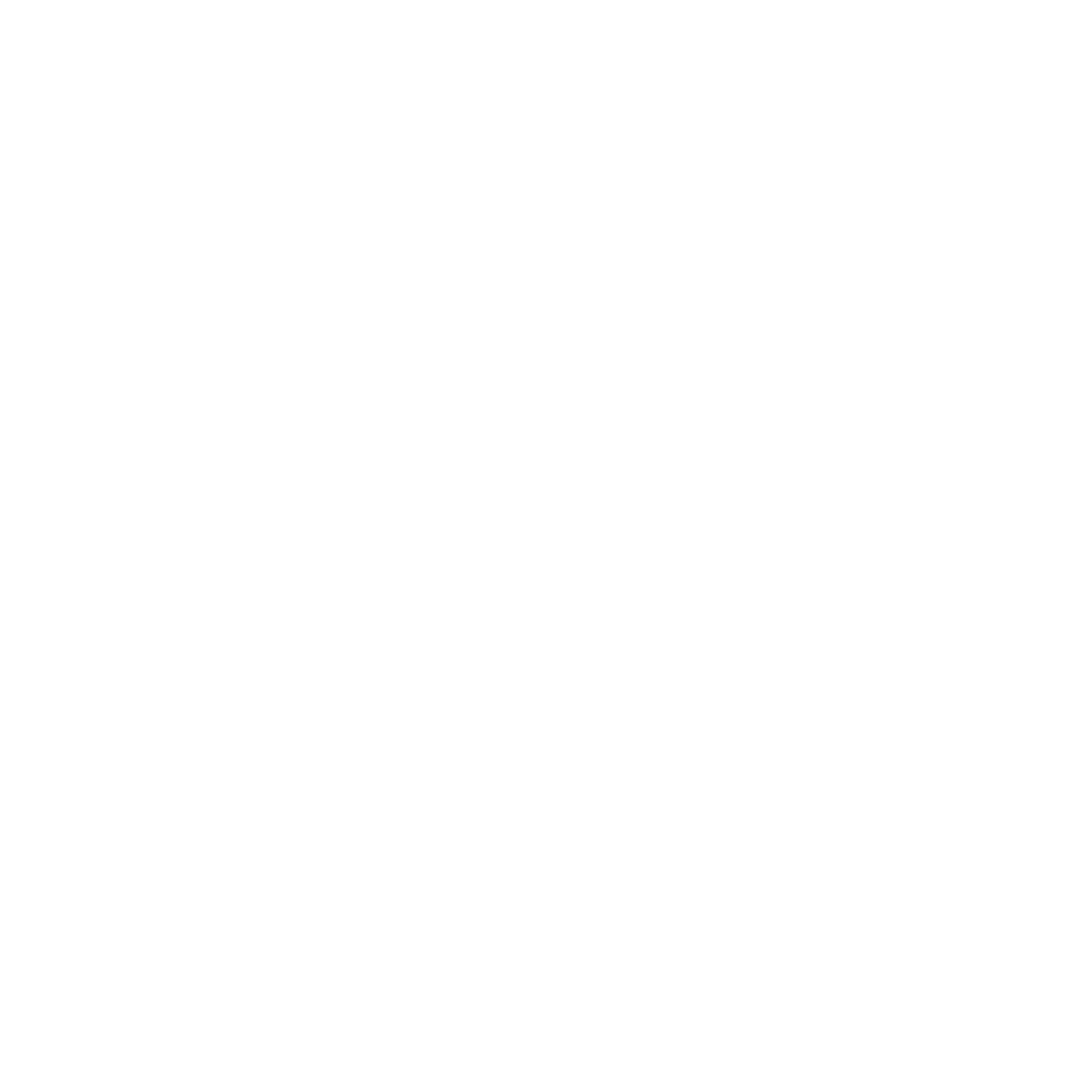 Σας αρέσει να χρησιμοποιείτε την τεχνολογία και το διαδίκτυο;
Ίσως σας αρέσει...
[Πληκτρολογήστε εδώ κάτι που σας αρέσει να κάνετε στο διαδίκτυο]
[Πληκτρολογήστε εδώ κάτι που σας αρέσει να κάνετε στο διαδίκτυο]
[Πληκτρολογήστε εδώ κάτι που σας αρέσει να κάνετε στο διαδίκτυο]
Όλοι μπορούμε να χρησιμοποιήσουμε το διαδίκτυο και την τεχνολογία θετικά!
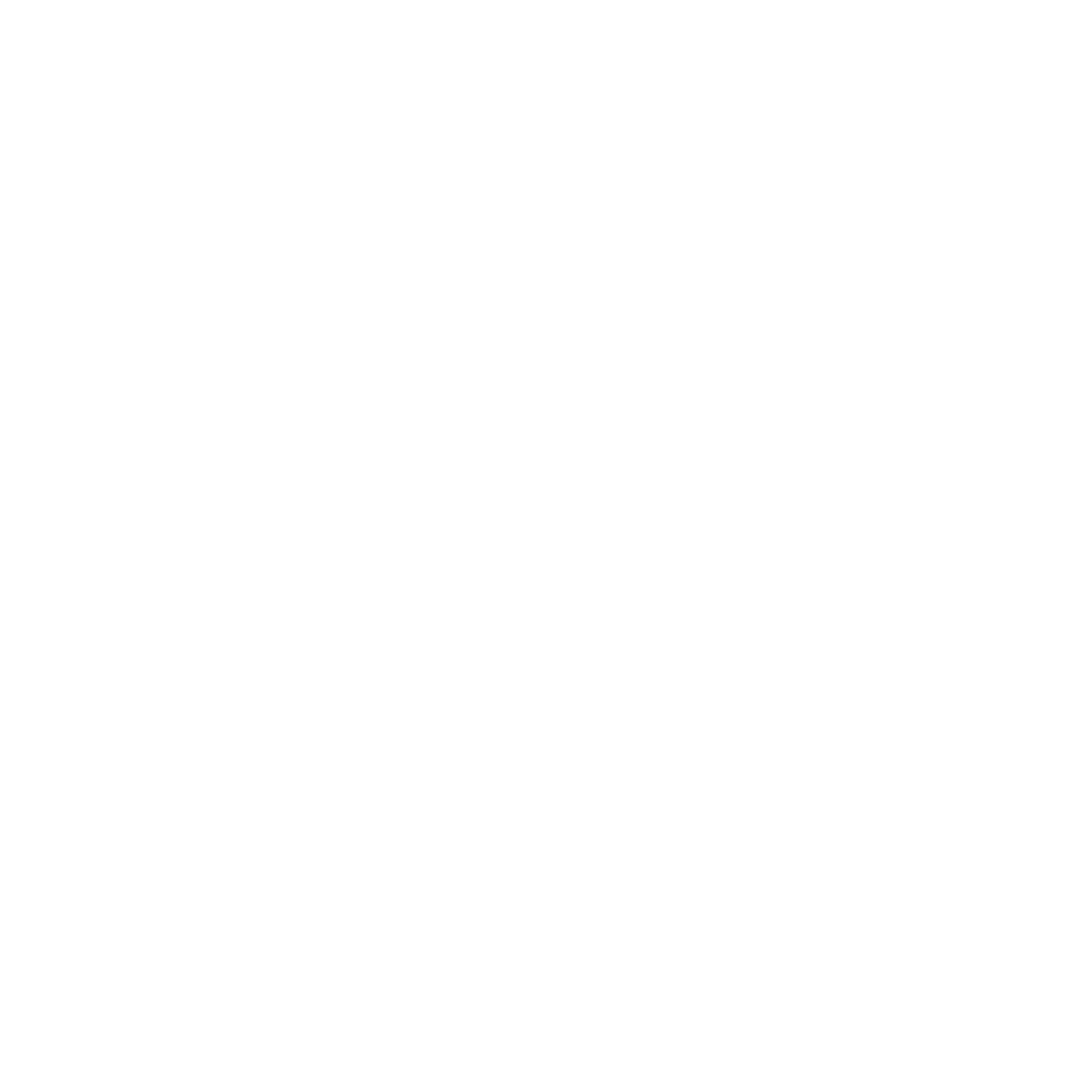 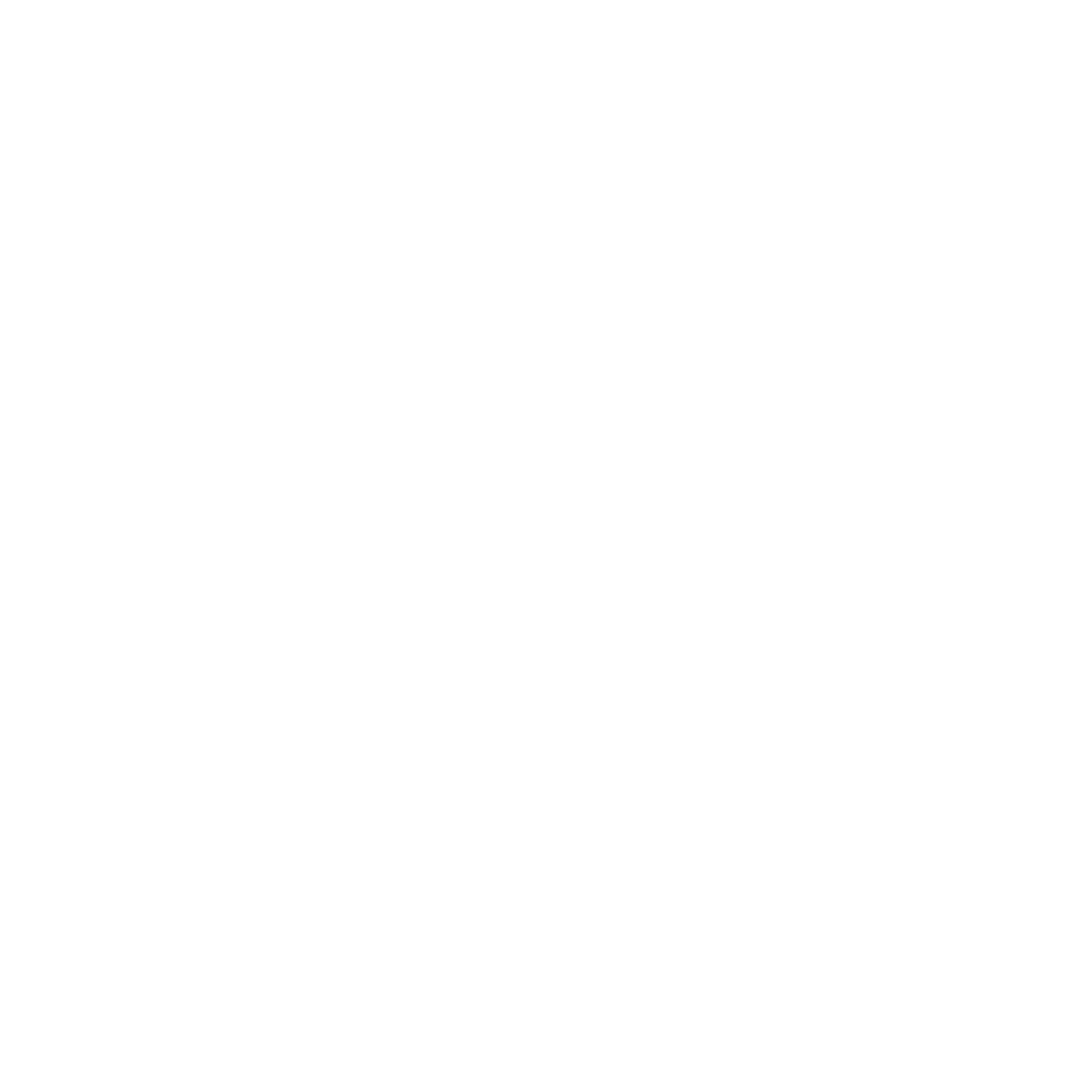 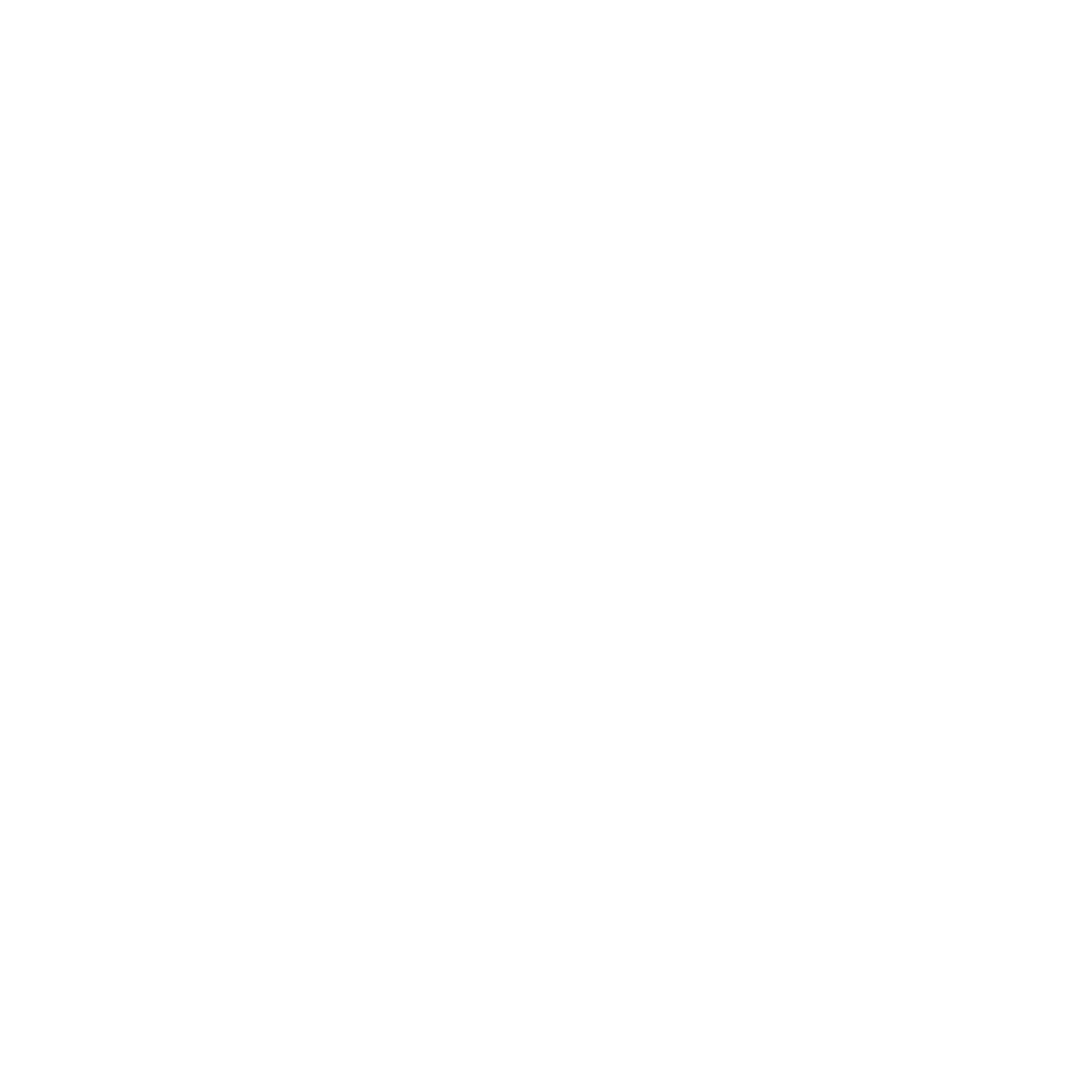 Μπορείτε…
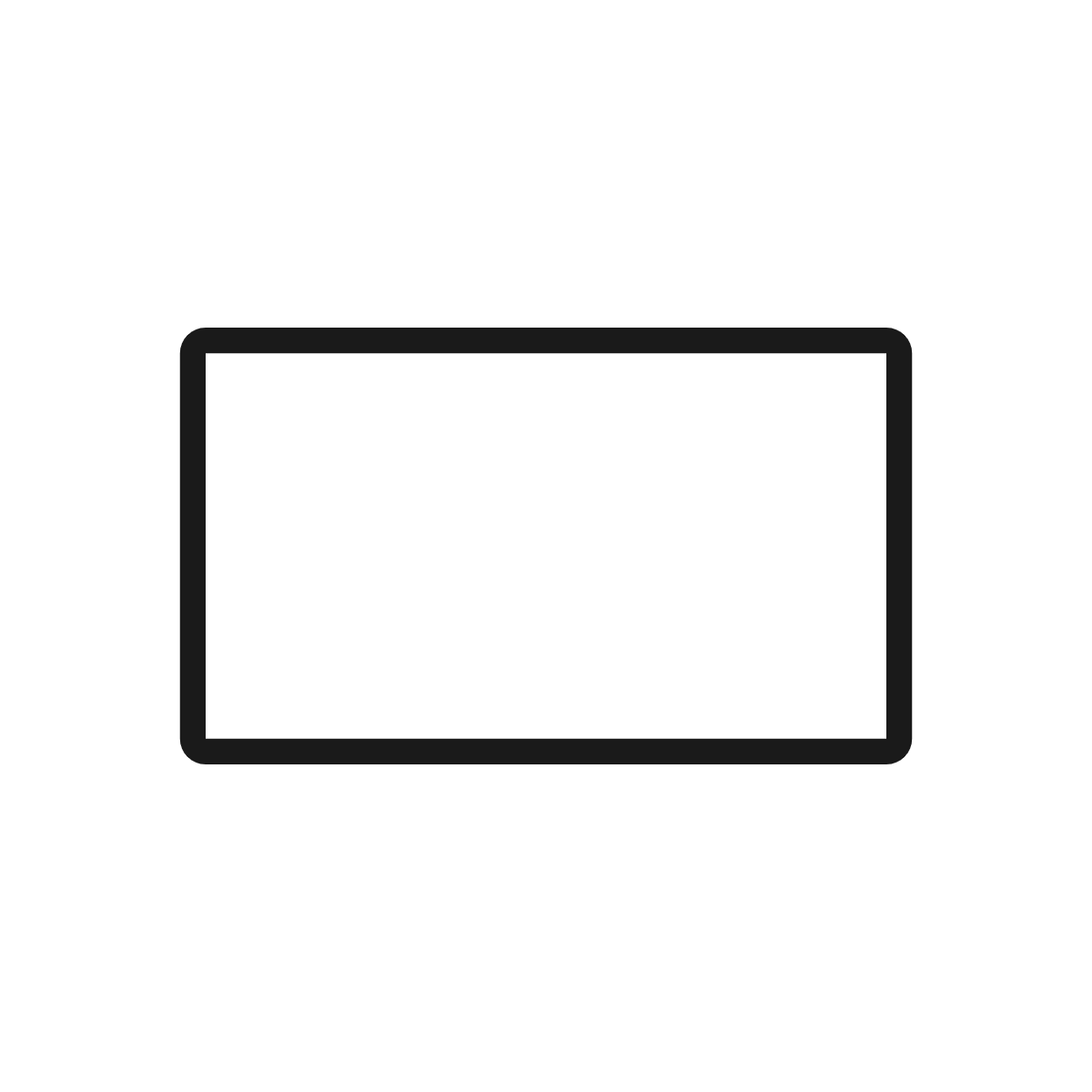 Συμπεριλάβετε μια εικόνα που δείχνει αυτό το παράδειγμα.

Θα μπορούσατε να βρείτε μερικές στο διαδίκτυο ή θα μπορούσατε να δημιουργήσετε τη δική σας.
Να μείνετε σε επαφή με τους φίλους και την οικογένειά σας.
Μπορείτε…
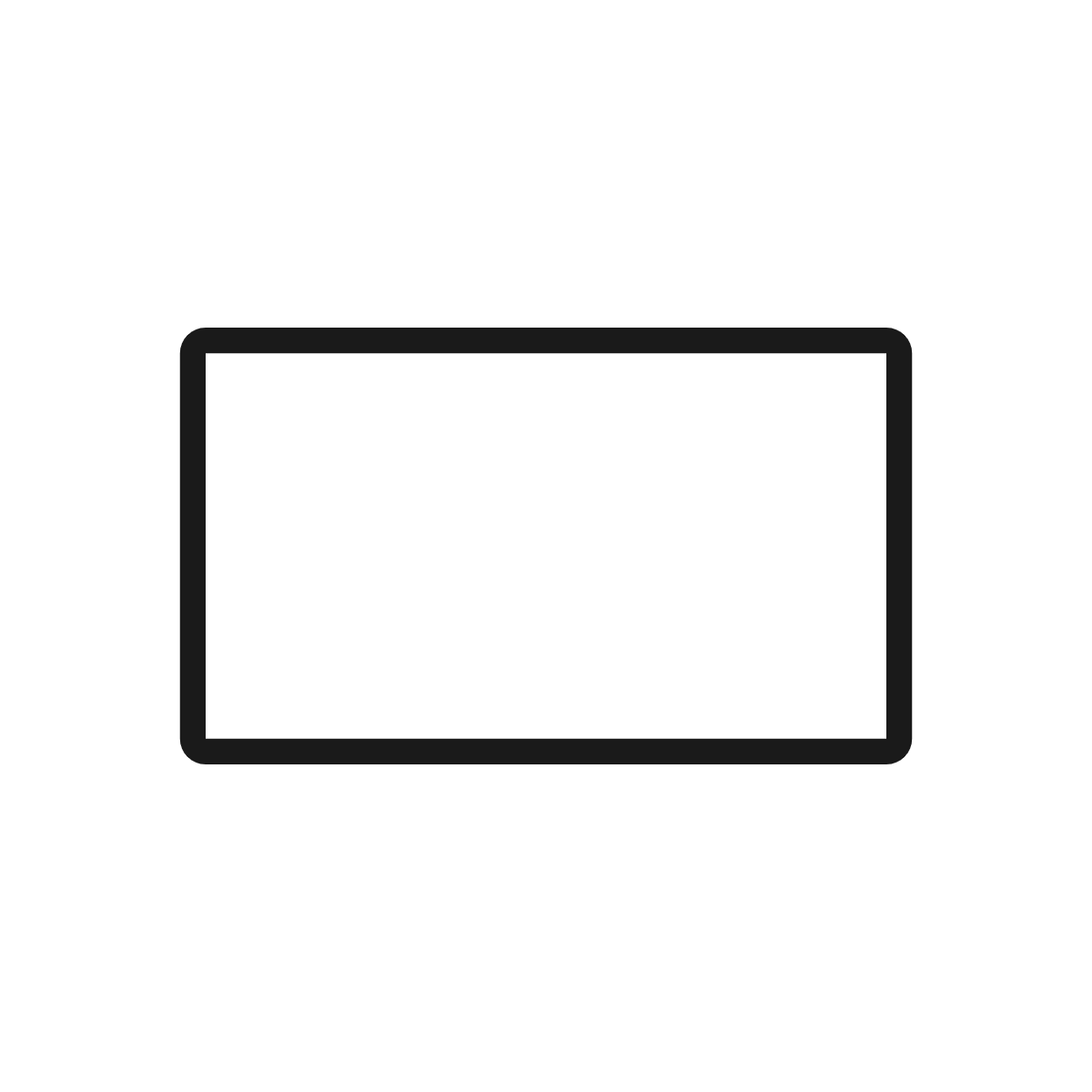 Συμπεριλάβετε μια εικόνα που δείχνει αυτό το παράδειγμα.

Θα μπορούσατε να βρείτε μερικά στο διαδίκτυο ή θα μπορούσατε να δημιουργήσετε το δικό σας.
Να στείλτε ωραία σχόλια που θα κάνουν τους άλλους να αισθανθούν καλά.
Μπορείτε…
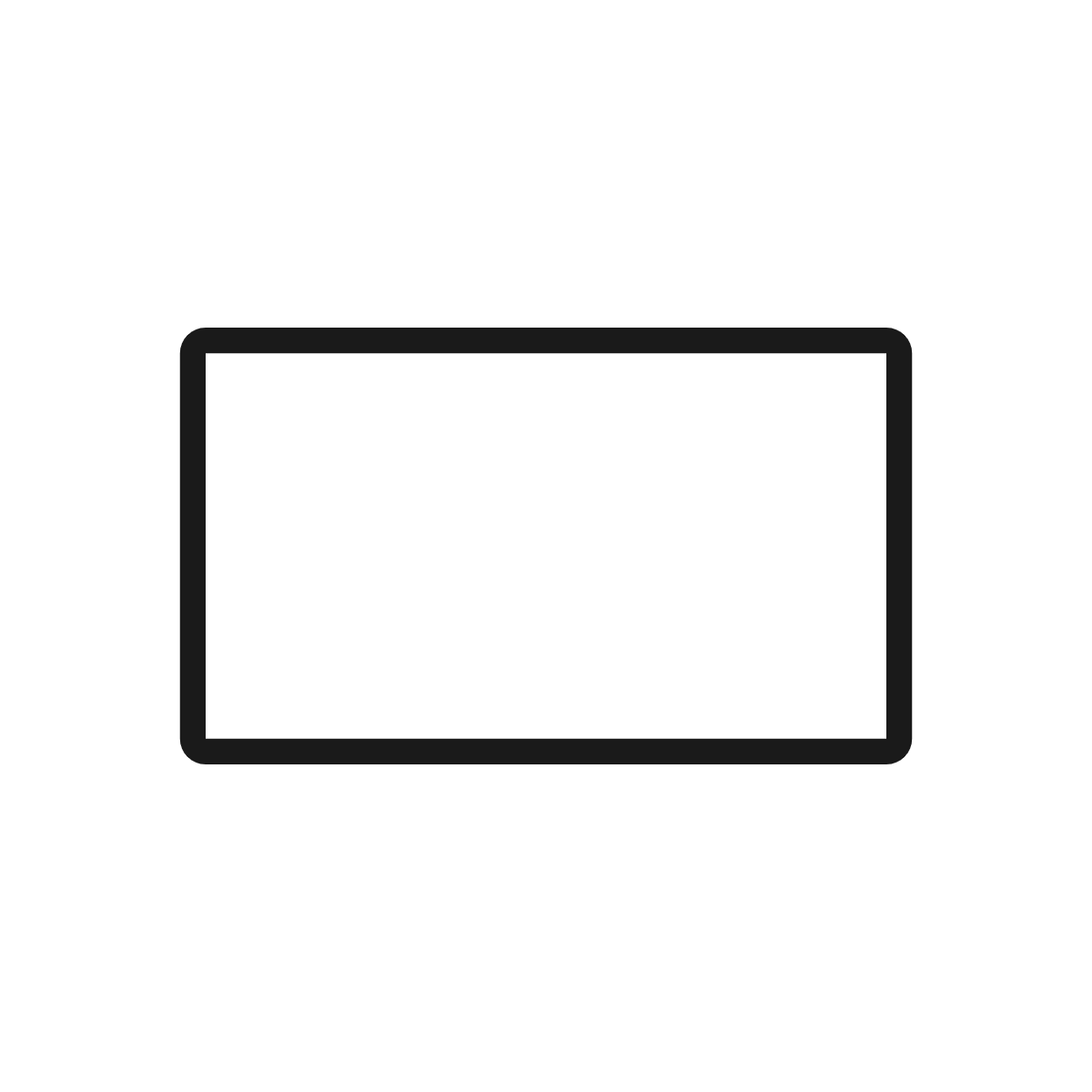 Συμπεριλάβετε μια εικόνα που δείχνει αυτό το παράδειγμα.

Θα μπορούσατε να βρείτε μερικές στο διαδίκτυο ή θα μπορούσατε να δημιουργήσετε τη δική σας.
Να δείξετε την υποστήριξή σας για φιλανθρωπικές οργανώσεις και καλούς σκοπούς.
Μπορείτε…
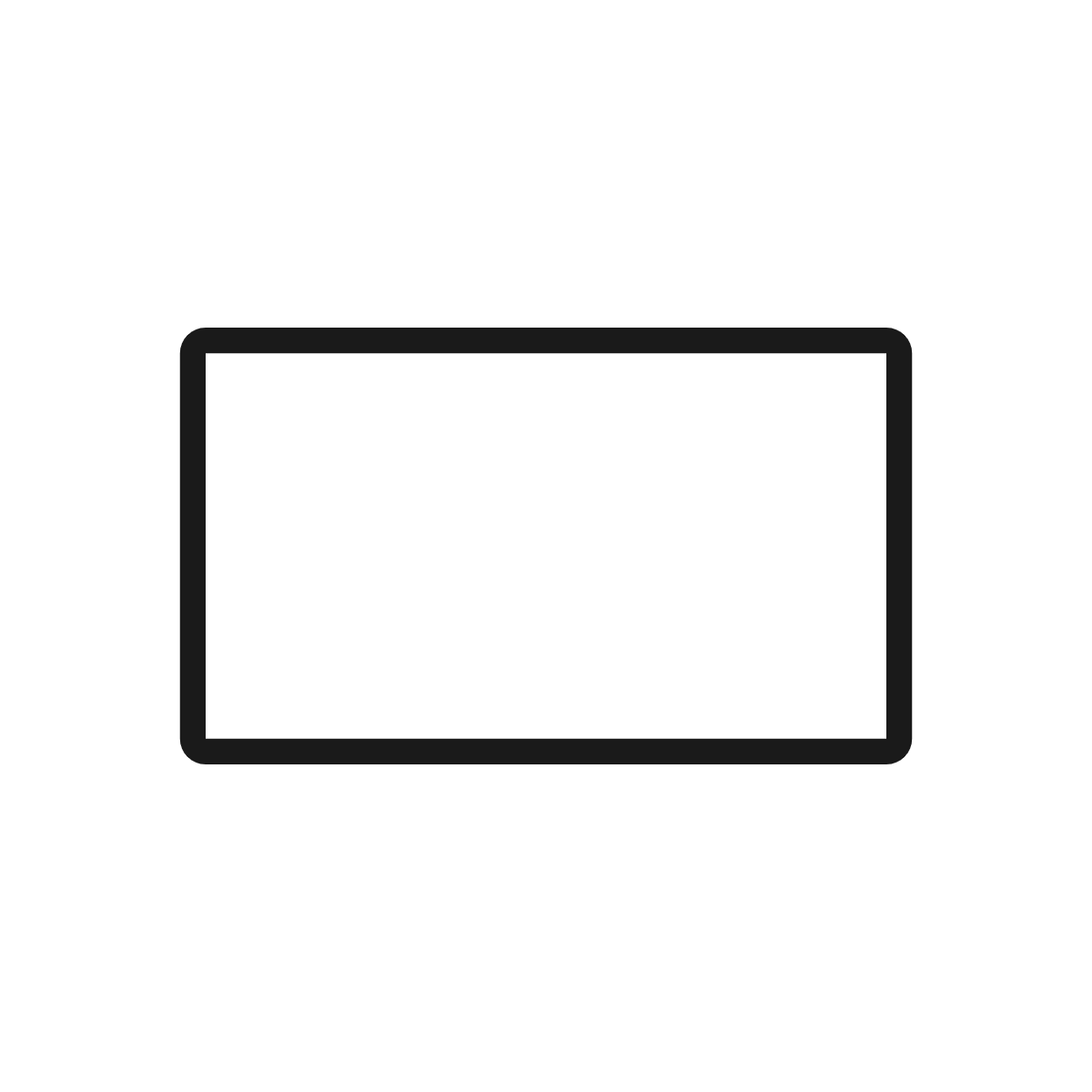 Συμπεριλάβετε μια εικόνα που δείχνει αυτό το παράδειγμα.

Θα μπορούσατε να βρείτε μερικά στο διαδίκτυο ή θα μπορούσατε να δημιουργήσετε το δικό σας.
Να μοιραστείτε συμβουλές και κόλπα για το αγαπημένο σας παιχνίδι.
Μπορείτε…
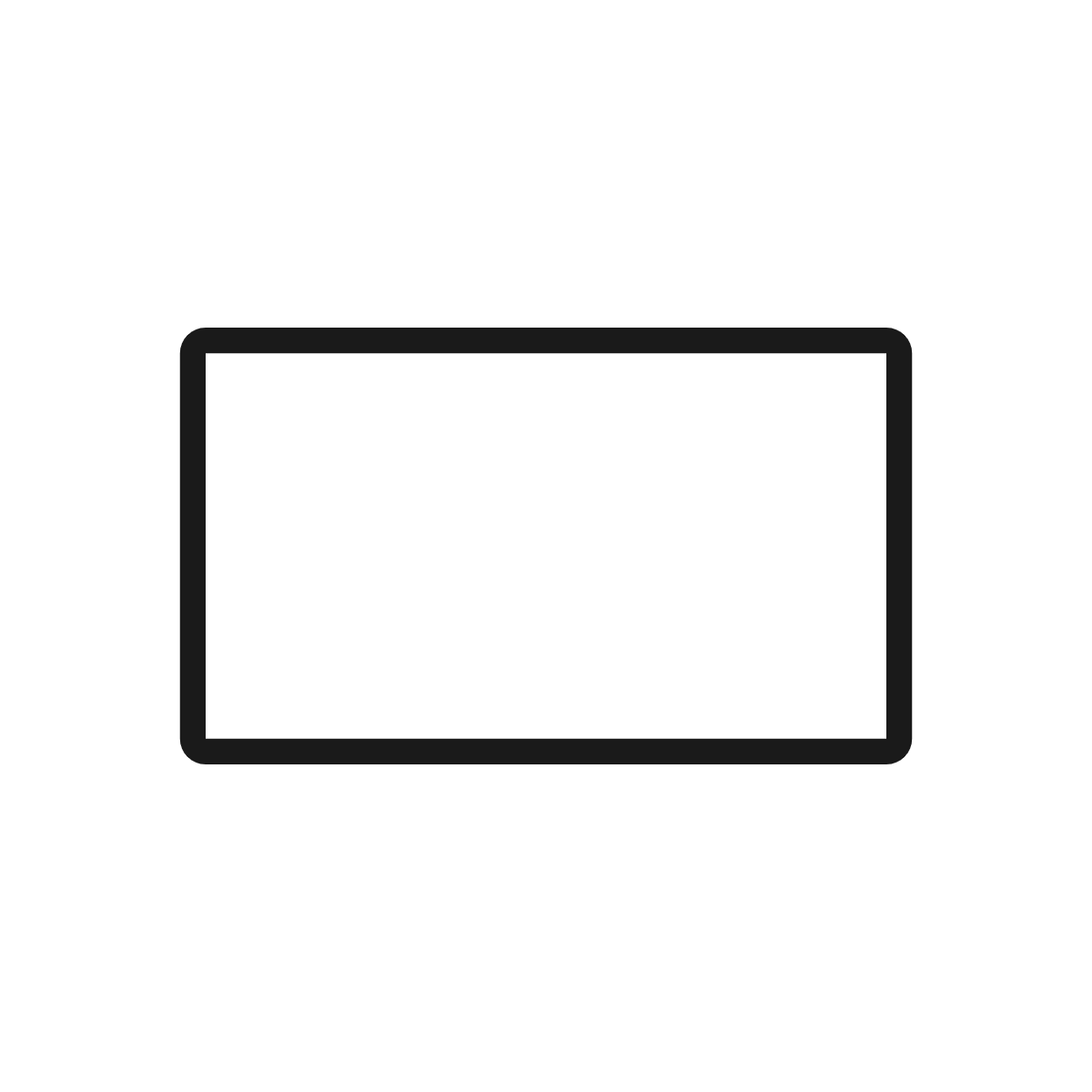 Συμπεριλάβετε μια εικόνα που δείχνει αυτό το παράδειγμα.

Θα μπορούσατε να βρείτε μερικά στο διαδίκτυο ή θα μπορούσατε να δημιουργήσετε το δικό σας.
Να διδάξτε στους άλλους τα πράγματα που έχετε μάθει στο διαδίκτυο.
Η θετική χρήση του διαδικτύου μπορεί…
Να γίνει από όλους!
Να είναι εύκολη!
Να έχει πλάκα!
Να κάνει τους άλλους να αισθανθούν καλά!
Να σας φτιάξει τη διάθεση, αν δε νιώθετε καλά!
Θυμηθείτε…
Σκεφτείτε πώς οι ενέργειές σας στο διαδίκτυο κάνουν τους άλλους να νιώθουν.
Θυμηθείτε…
Μιλήστε σε έναν ενήλικα εάν κάτι στο διαδίκτυο σας κάνει να αισθανθείτε ανησυχία ή αναστάτωση.
Πρόκληση…
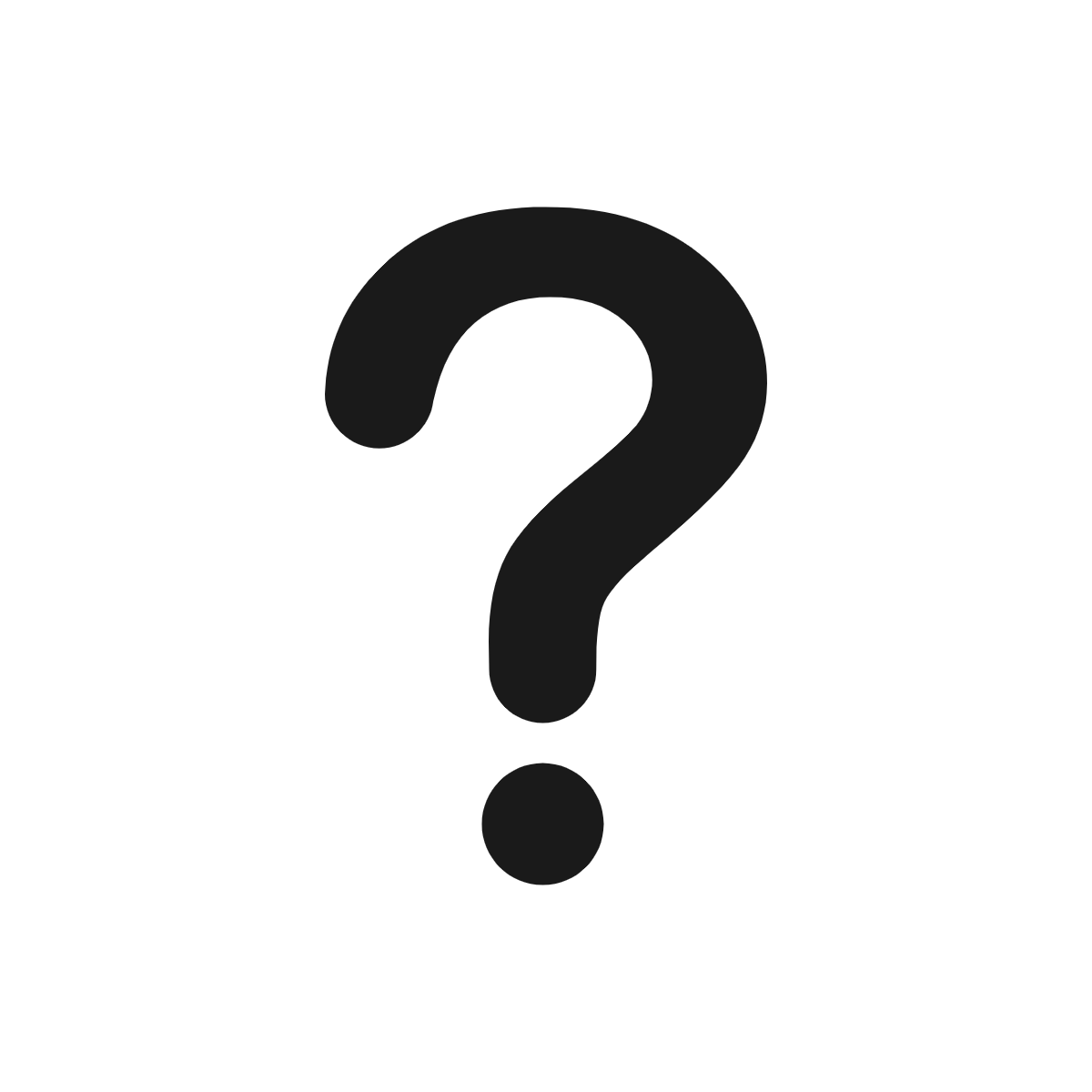 Τι μπορείς να κάνεις;
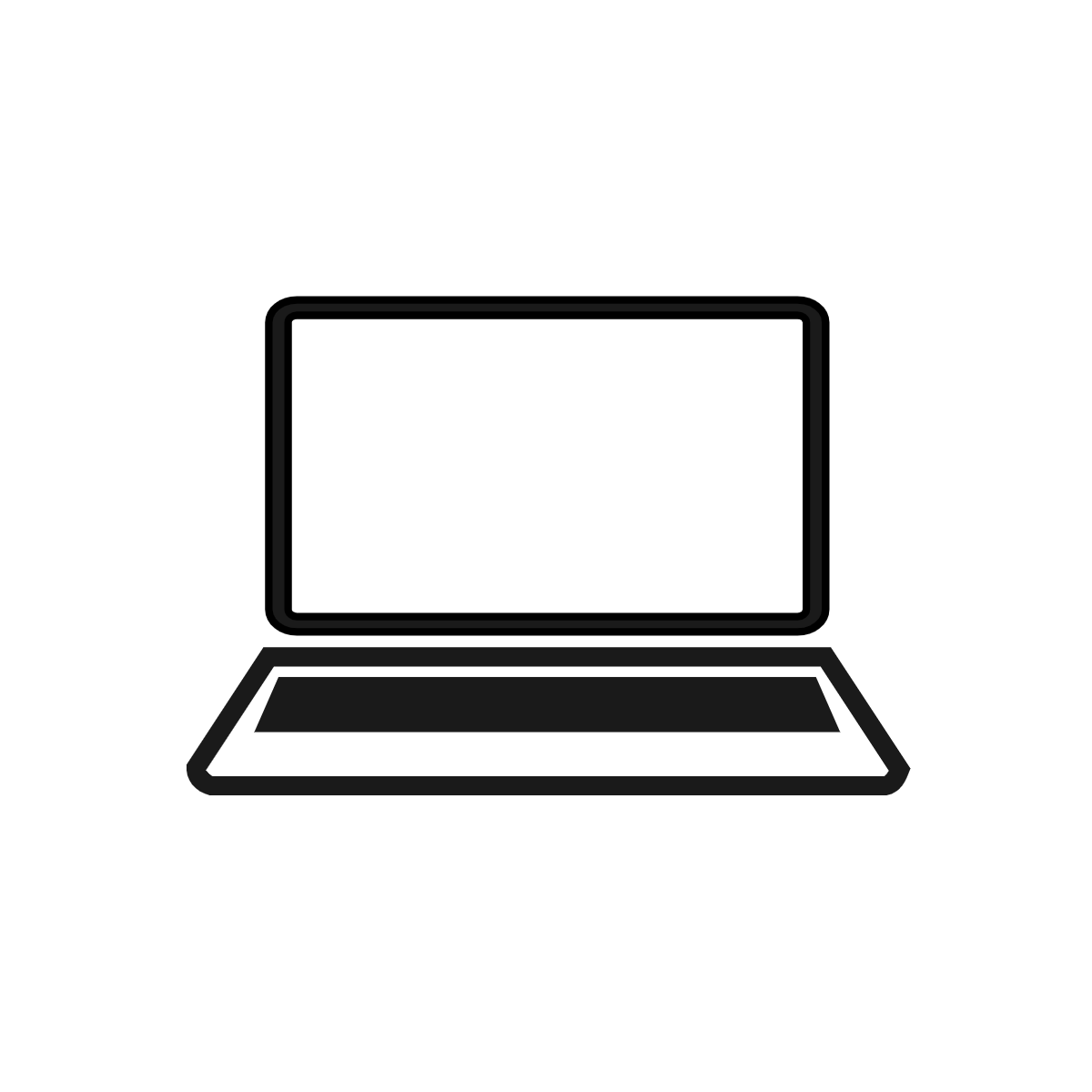 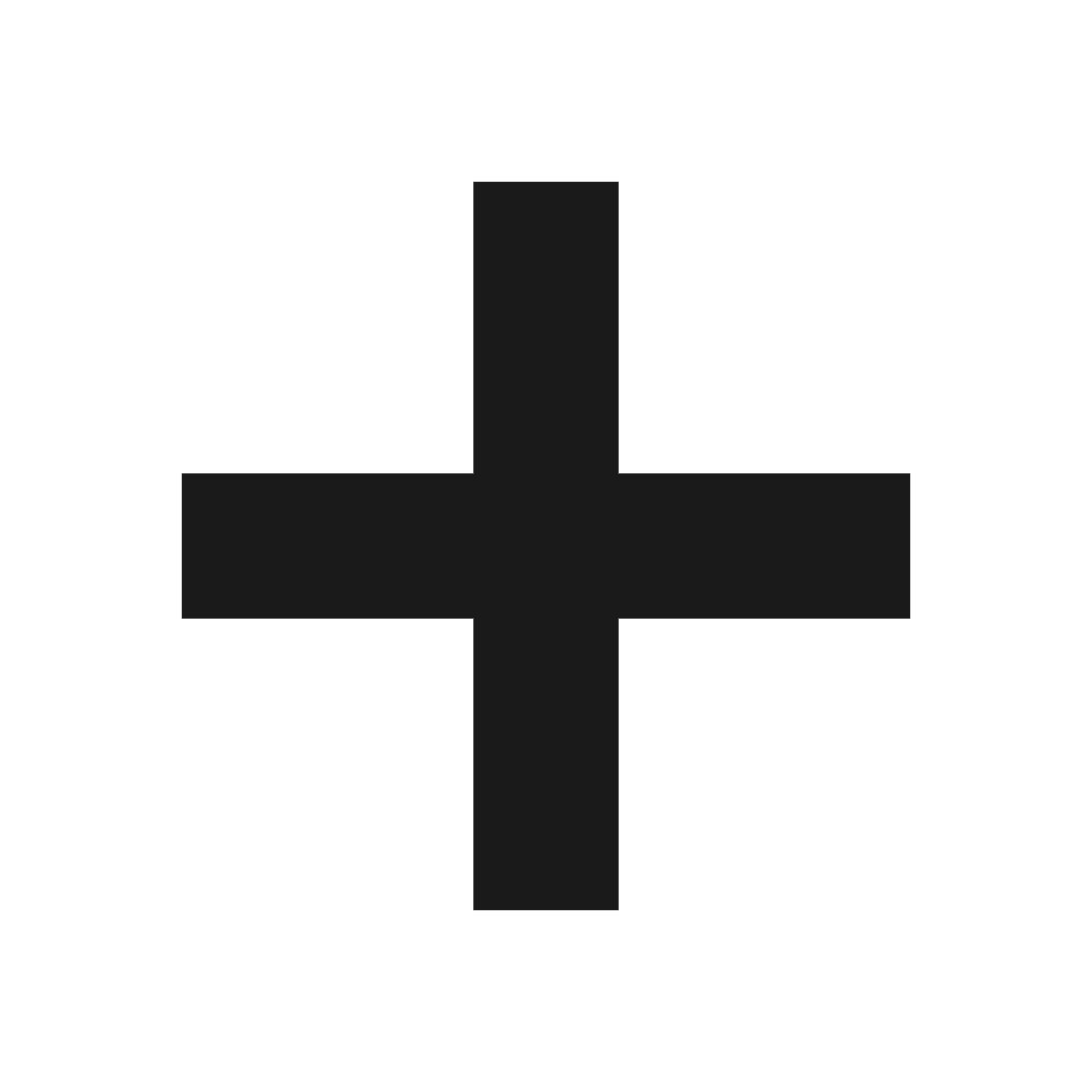 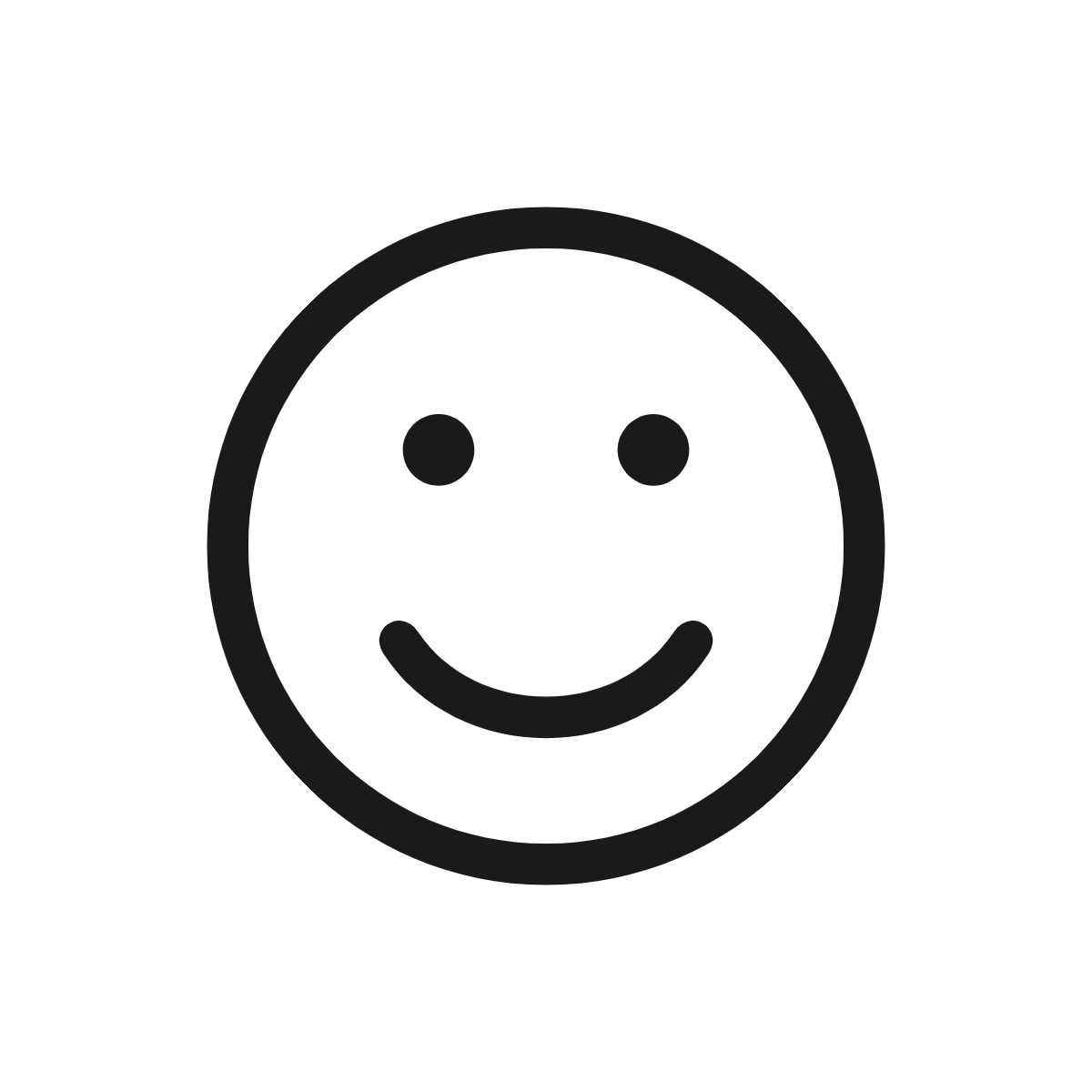 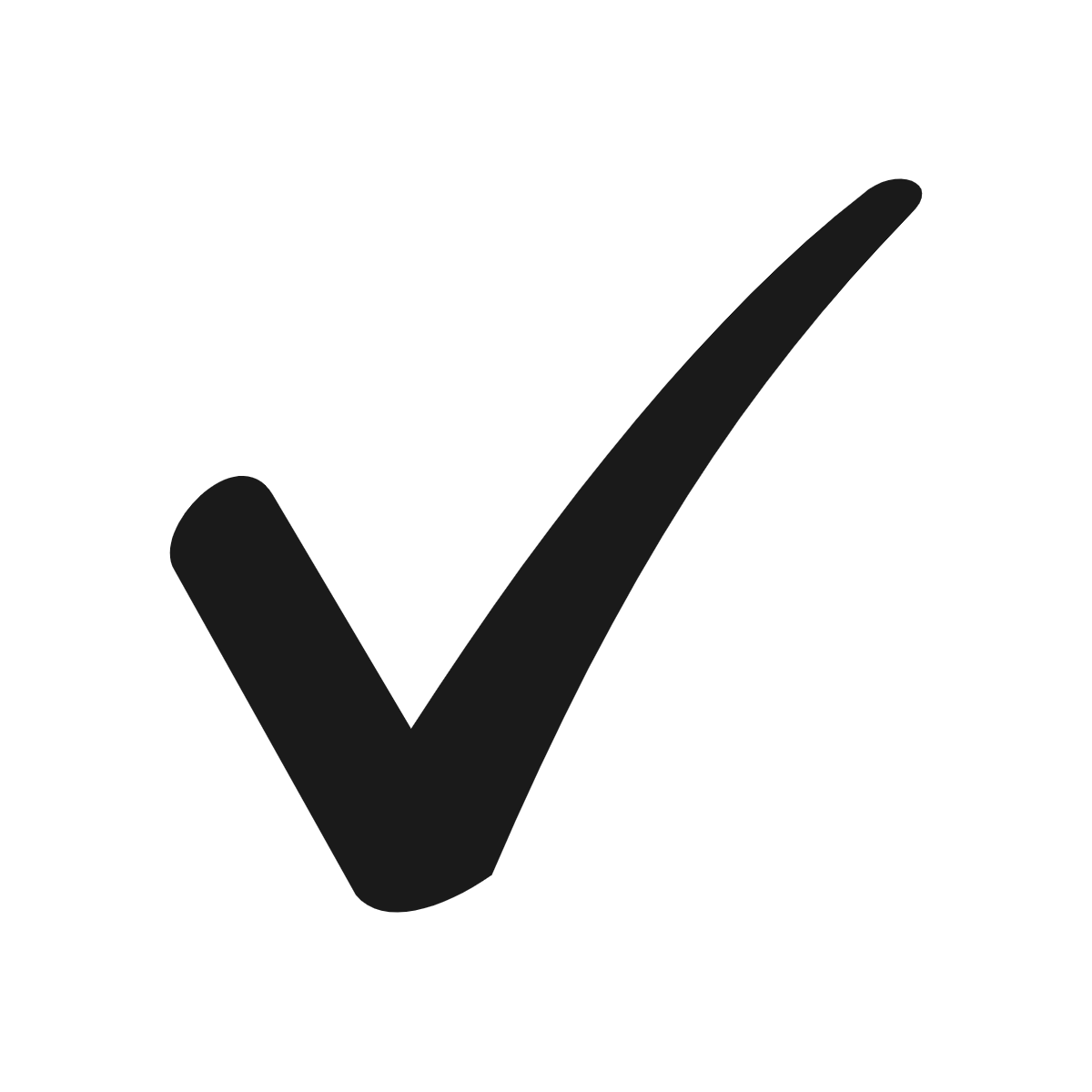 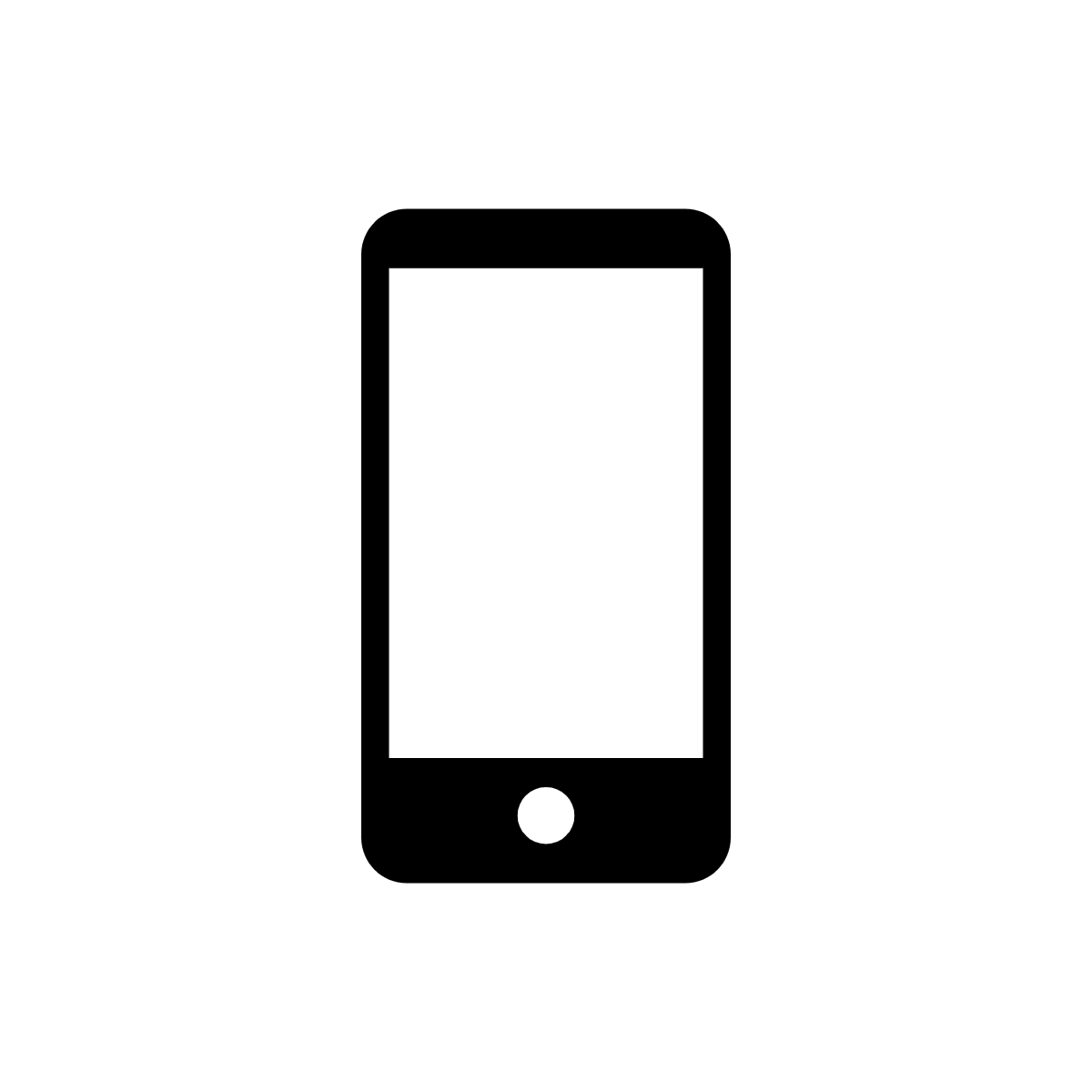